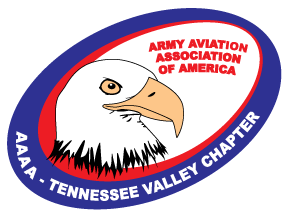 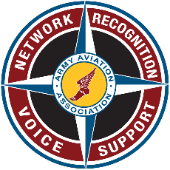 47th Annual Joseph P. Cribbins 
Aviation Product Symposium
APS Golf Tournament
Benefitting the AAAA College Scholarship Fund

22 November 2019
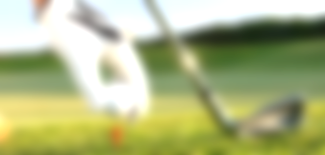 Corporate Sponsorships Available for  $100
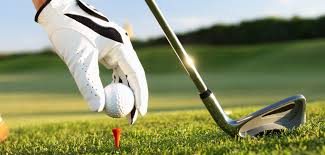 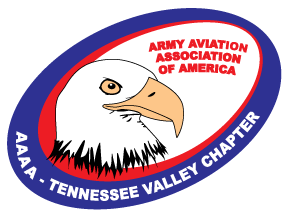 RJT Hampton Cove Course – Handicapped Four Person Scramble
Check-in opens 0700, Free Range balls 0700-0745, Lunch 1330-1445,
Shotgun Start 0800 AM
Door Prizes and Skill Prizes
$75 per Person / $300 per team
DUE NLT 15 NOV 2019
Includes Lunch, Greens Fees, Cart
Non - Golfing AAAA members 
are requested to join us for the 
Lunch on the Patio at 1330 
RTJ Hampton Cove Course
POCs:   Greg.Oelberg@perspecta.com 
   Phone: 256.683.9303

Tony.White@perspecta.com
Phone: 256.922.4725
1
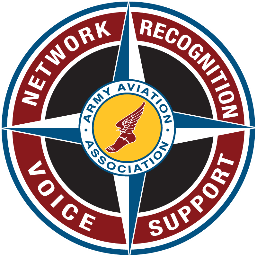 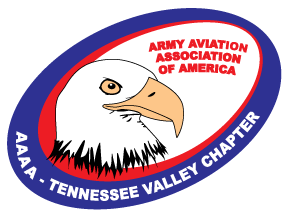 REGISTRATIONArmy Aviation Association of America (AAAA)APS Cribbins Golf Tournament22 NOV 2019 (must be registered by 15 Nov 2019)ONLINE REGISTRATION
https://www.emailmeform.com/builder/form/10B08eJCh06DaUk8

OR Mail or drop off  Checks NLT 15 NOV 2019 to :

Jerry Davis
AAAA Scholarship Foundation, Inc.
6980 Old Railroad Bed Rd
Toney, Al 35763-8649 

(or contact Tonya Galindo at 256.289.1230 for credit card Payment)
Name:_______________
Phone: _________________  email:___________________________
Players: $75 per person/or $300 per team*, Please try to get your own foursome. Less than 4 entries here means the golf committee will combine with other incomplete teams.  Please note, to compete for the traveling trophy, ALL players must be from same Organization or Company.   PLEASE SEE DETAILED RULES on NEXT Page regarding the Organizational Trophy.)
 
Player 1 __________________Handicap ___  or Avg Score ___
Player 2 __________________Handicap ___  or Avg Score ___
Player 3 __________________Handicap ___  or Avg Score ___
Player 4 __________________Handicap ___  or Avg Score ___

*Team POC (if different from player 1) ___________________________ 
Phone __________________ email_____________________________
 Organizational/Company Affiliation______________________________
2
CORPORATE SPONSORSHIP OPPORTUNTIESArmy Aviation Association of America (AAAA)APS Cribbins Golf Tournament22 NOV 2019
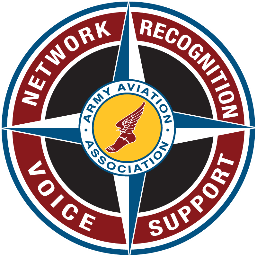 Sponsorships:  There will be several levels of sponsorships available to support the raising of money for the scholarship fund.




Diamond:  $2500	Co-Host Sponsor
		Registration for two teams
		Sign recognition on the golf course
		AAAA magazine recognition
 
Platinum:  $1500	Luncheon Sponsor(s)
		Registration for four golfers
		Sign recognition on the golf course
		AAAA magazine recognition
 
Gold:  $1000		Breakfast Sponsor(s)
		Registration for four golfers
		Sign recognition on the golf course
		AAAA magazine recognition
			
Silver:  $750		Drink Cart Sponsor(s)
		Registration for four golfers
		Sign recognition on the golf course
		AAAA magazine recognition
 
Bronze:  $500	Registration for four golfers
		Sign recognition on the golf course
		AAAA magazine recognition 

Donations – We’d appreciate any giveaways [clubs, bags, golf gloves, balls, tees, markers, etc.] that companies are willing to donate
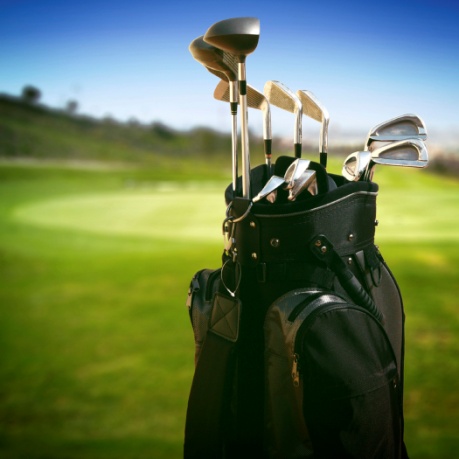 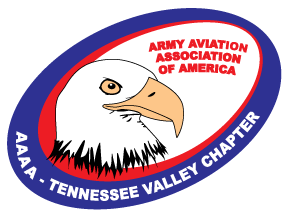 3
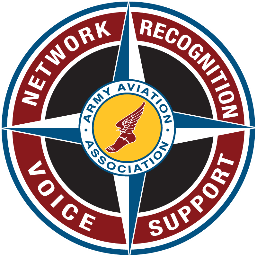 Army Aviation Association of America (AAAA)APS Cribbins Golf Tournament
22 November 2019 – RTJ Hampton Cove
RULES
This will be a 4-person Scramble format tournament.  Shotgun Start at 0800.  Registration begins at 0700.   Free range balls  until 0745!

3  Mulligans may be purchased for $20, 1 Power Drive may be purchased for $5
Prizes will be awarded to the top 3 teams.   Individual Skills competition will consist of 2 Closest-to-the-Pin holes and 2 longest drives holes (no power drive).  Lunch begins at 1330 hrs.   Drawings will be conducted for door prizes.
RULES
Men will hit from the ORANGE  Tees  (over 62 may hit from the White);  Female Golfers may hit from the TEAL Tees
Normal Scramble rules apply.  All players hit from the designated Tee and the team selects the best shot.  All team members pick up their balls and play from the best ball location within one (1) Club length but no closer to the hole.  The shot must be played from the same cut of grass.  You may NOT use the club length to get out of a hazard or rough. 
Two (2) Putt Rule – A maximum of 2 putts is possible, so if you miss the first putt, pick up and keep moving.
There are NO provisional or “gimme” shots.  You should buy Mulligans for this purpose!!
Longest drive MUST be in the fairway,  Closest to the pin MUST be on the green.
Have FUN !!    Golf is a game of Honor, enjoy it,  and if in doubt, USGA rules apply.
Missing Player Rules  (less than 4 golfers)
Team must play the 4th shot by ROTATING among the available players.  
For the purposes of the skill awards (LD and CP), the players first shot applies, and the missing man shot is NOT eligible for the prize, but the shot can be selected as the best ball for the team purposes.
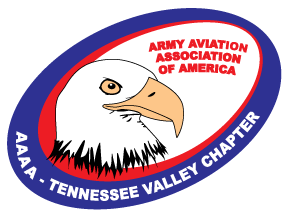 4